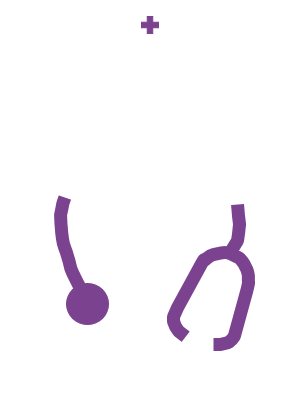 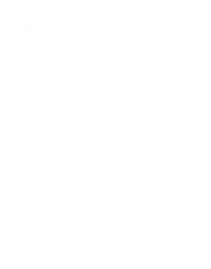 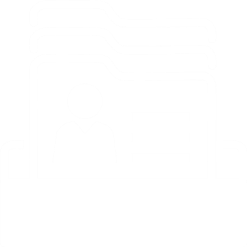 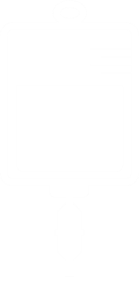 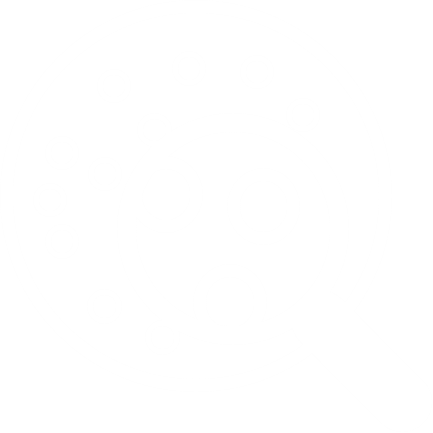 Aktiver Umgang mit der venösen okklusiven Leberkrankheit (VOD)
Hämatopoetische Stammzelltransplantation
Pathophysiologie der VOD
Diagnose der VOD
Beurteilung und Umgangmit der VOD
VOD-Fallstudien
Inhalt
Modul 1: Hämatopoetische Stammzelltransplantation

Modul 2: Pathophysiologie der VOD

Modul 3: Diagnose der VOD

Modul 4: Beurteilung und Umgang mit der VOD

Modul 5: VOD-Fallstudien
Benutzung der Lernprogramm-Module für venöse okklusive Leberkrankheit (VOD)
Bitte laden Sie den Ordner mit allen Modulen auf Ihren Computer herunter. Damit wird sichergestellt, dass die Verbindungen zwischen den Modulen funktionieren
Sie sollten im Folienpräsentationsmodus durch die Module navigieren. Es sind Links zu Inhalten in anderen Modulen, zusätzliche Informationen und externe Referenzen beinhaltet
Das Symbol     zeigt an, dass weitere Informationen zum Thema verfügbar sind. Bitte klicken Sie auf dieses Symbol, um auf die zusätzlichen Informationen zuzugreifen. Fahren Sie einfach mit der nächsten Folie fort, um zu dieser Folie zurückzukehren
In einigen Abschnitten gibt es Videoclips, auf die Sie zugreifen können, indem Sie auf die Schaltfläche 'Play' klicken, die auf den Folien angezeigt wird
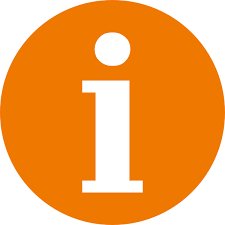 Modul 5: VOD-Fallstudien
Fall 1: 25-jähriger Mann mit AML in CR2
Fall 1: 25-jähriger Mann mit AML in CR2
20 Betten-Einheit und ambulante Abteilung für Hämatologie und Knochenmark-Transplantation
~ 100 Transplantationen pro Jahr
70 autolog
30 allogen
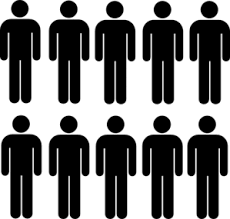 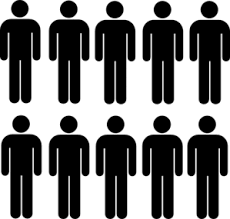 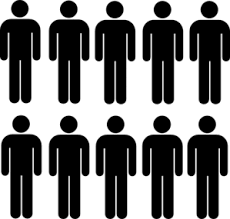 Persönliche Kommunikation, E. Wallhult
AML, akute myeloische Leukämie; CR, komplette Remission
Fall 1: 25-jähriger Mann mit AML in CR2
September (Tag –9)
Stationäre Aufnahme 
Guter Leistungsstatus
Konditionierung mit Bu/Cy und Thymoglobulin
Frage

Welche Risikofaktoren für VOD liegen bei diesem Patienten vor?
September (Tag 0)
Transplantation mit zwei Einheiten Nabelschnurblut
Persönliche Kommunikation, E. Wallhult
AML, akute myeloische Leukämie; Bu, Busulfan; CR, komplette Remission; Cy, Cyclophosphamid; VOD, venookklusive Erkrankung
Risikofaktoren, die den EBMT-Schweregrad fürVOD beeinflussen
Die Leber betreffend
Transaminasen >2,5 ULN
Serum-Bilirubin >1,5 ULN
Zirrhose
Aktive Virushepatitis



Abdominal- oder Leberbestrahlung
Vorherige Anwendung von Gemtuzumab-Ozogamicin oder Inotuzumab-Ozogamicin
Hepatotoxische Medikamente
Eisenüberladung
Den Patienten und die Krankheit betreffend
Höheres Alter
Karnofsky-Index unter 90%
Metabolisches Syndrom
Frau, die ein Norethisteron einnimmt
Fortgeschrittene Erkrankung (jenseits der zweiten CR oder Rückfall/Refraktär)
Thalassämie
Genetische Faktoren (GSTM1-Polymorphismus, C282Y-Allel, MTHFR 677CC/1298CC Haplotyp)
Das Transplantat betreffend
Nicht verwandter Spender
HLA Mismatch
Nicht-T-Zellen-dezimiertes Transplantat
Myeloablative Konditionierungstherapie
Orale oder hochdosierte Busulfan-basierte Therapie
Hochdosierte TBI-basierte Therapie
Zweite HSZT
Patient hat 2 Risikofaktoren für VOD
Mohty M et al. Bone Marrow Transplant 2016;51:906–12
CR, komplette Remission; HLA, humanes Leukozyten-Antigen; HSZT, hämatopoetische Stammzelltransplantation; TBI, Ganzkörperbestrahlung; ULN, Referenzwert-Obergrenze; VOD, venookklusive Erkrankung
Fall 1: 25-jähriger Mann mit AML in CR2
In den folgenden Tagen 
zeigten sich:
unter den Füßen brennendes Gefühl
erhöhte Herzfrequenz
Angstzustände
Erhöhte CMV-Titer
Rötung in Achselhöhlen und Leisten
Blutplättchen-Abhängigkeit
September (Tag –9)
Stationäre Aufnahme
Guter Leistungsstatus
Konditionierung mit Bu/Cy und Thymoglobulin
Oktober (Tag +25)
Entlassung nach Hause
September (Tag 0)
Transplantation mit zwei Einheiten Nabelschnurblut
Oktober (Tag +38)
Neuaufnahme mit Hämaturie
Persönliche Kommunikation, E. Wallhult
AML, akute myeloische Leukämie; Bu, Busulfan; CMV, Zytomegalievirus; CR, komplette Remission; Cy, Cyclophosphamid
Fall 1: 25-jähriger Mann mit AML in CR2
November (Tag +65)
Umfangsmessung durchgeführt
Leicht schmerzempfindlicher rechter Oberbauch
Neuer Bauch-Ultraschall zeigt erhöhte Flüssigkeit und Blut-Rückfluss in der Pfortader
Vermutete VOD
Oktober (Tag +45)
Gewichtszunahme 2 kg
November (Tag +63)
Weitere Gewichtszunahme
(>5% Zunahme)
November (Tag +62)
Situation etwas verbessert, aber die meisten Symptome noch vorhanden:
Notierte Gewichtszunahme 3,8 kg
Normaler Leberfunktionstest mit Bilirubin
Abdominaler Druckschmerz
Der Bauch-Ultraschall zeigt eine geringe Menge an freier Flüssigkeit
November (Tag +64)
Erhöhtes Bilirubin
Erhöhte Leberwerte
Fortgesetzte Gewichtszunahme
Bauchschwellung
Fieber
Verdacht auf TTP oder GvHD
Persönliche Kommunikation, E. Wallhult
AML, akute myeloische Leukämie; CR, komplette Remission; GvHD, Graft-versus-Host Reaktion; TTP, Thrombotisch-thrombozytopenische Purpura; VOD, venookklusive Erkrankung
Fall 1: 25-jähriger Mann mit AML in CR2
Frage

Basierend auf den dargestellten Symptomen hat dieser Patient wahrscheinlich: 






Klicken Sie auf die Antwort, die Ihrer Meinung nach richtig ist
KlassischeCustom Show 5 VOD
Spätausbruch einer VOD
Keines von beiden
Persönliche Kommunikation, E. Wallhult
AML, akute myeloische Leukämie; CR, komplette Remission; VOD, venookklusive Erkrankung
Fall 1: 25-jähriger Mann mit AML in CR2
November – Dezember
Aufnahme in Intensivstation wegen:
Ateminsuffizienz
Pleuraerguss
Ascites
Herzbeutelerguss
Dezember (Tag +97)
Entlassung nach Hause
Leber-Befunde besser, aber immer noch erhöhtes Bilirubin
November (Tag +66)
VOD-Diagnose nicht bestätigt, aber sehr wahrscheinlich:
Parazentese
Acetylcystein-Start
Defibrotid* wegen aktueller Hämaturie nicht gestartet
Dezember (Tag +103)
Bilirubin normal
November (Tag +67)
Weitere Labortests (↑ PAI-1) unterstützen die VOD-Diagnose
Defibrotid*-Start
Dezember (Tag +89)
Defibrotid* abgesetzt
Persönliche Kommunikation, E. Wallhult
*Defitelio (Defibrotid) ist für die Behandlung von schwerer venöser okklusiver Leberkrankheit (VOD), auch bekannt als sinusförmiges Obstruktionssyndrom (SOS), in der heamatopoetischen Stammzelltransplantation (HSZT)-Therapie indiziert. Es ist bei Erwachsenen und bei Jugendlichen, Kindern und Säuglingen über 1 Monatindiziert; Defitelio® Zusammenfassung der Produkteigenschaften. Erhältlich unter: http://www.ema.europa.eu/docs/en_GB/document_library/EPAR_-_Product_Information/human/002393/WC500153150.pdf, accessed Februar 2017; 
AML, akute myeloische Leukämie; CR, komplette Remission; PAI-1, Plasminogen-Aktivator-Inhibitor-1
Fall 1: Situation 6 Monate nach der Transplantation
Zu Hause bleiben
Gut fühlen
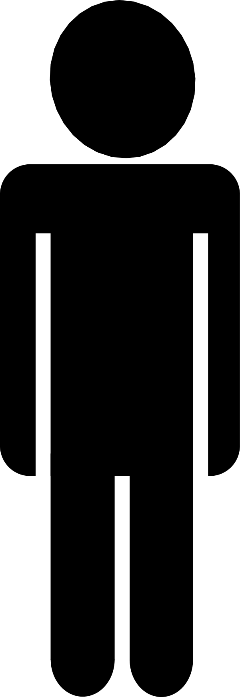 CMV-Retinitis
Immungeschwächt
Wöchentliche Folgeuntersuchung 
in ambulanter Klinik
Persönliche Kommunikation, E. Wallhult
CMV-Zytomegalievirus
Fall 2: 37-jährige FrauÜbergang von CML in AML
Fall 2: 37-jährige Frau Übergang von CML in AML
September 2008
Mit CML diagnostiziert
Philadelphia-Chromosomenvariante p210 BCRABL
Verschreibung von Imatinib: hämatologische Toxizität
Umstellung auf Dasatinib: weitere hämatologische Toxizität
September 2012
Übergang von CML in AML
Dasatinib abgesetzt
Dezember 2012
Chemotherapiezyklus 2
Oktober 2009
Philadelphia-Chromosom 
negativ
Oktober 2012
Chemotherapiezyklus 1: Daunorubicin, Cytarabin, Thioguanin 3+10
Februar 2013
Konditionierung: iv Busulfan/Cyclophosphamid
Geschwister allogene BMT
Persönliche Kommunikation, M. Ní Chonghaile
AML, akute myeloische Leukämie; BCRABL, Fusion Gen Breakpoint Cluster Region Abelson; BMT, Knochenmark-Transplantation; CML, chronische myeloische Leukämie; iv, intravenös
Fall 2: 37-jährige Frau Übergang von CML in AML
Frage


Welche Risikofaktoren für VOD liegen bei dieser Patientin vor?
AML, akute myeloische Leukämie; CML, chronisch-myeloische Leukämie; VOD, venookklusive Erkrankung
Risikofaktoren, die den EBMT-Schweregrad fürVOD beeinflussen
Die Leber betreffend
Transaminasen >2,5 ULN
Serum-Bilirubin >1,5 ULN
Zirrhose
Aktive Virushepatitis



Abdominal- oder Leberbestrahlung
Vorherige Anwendung von Gemtuzumab-Ozogamicin oder Inotuzumab-Ozogamicin
Hepatotoxische Medikamente
Eisenüberladung
Den Patienten und die Krankheit betreffend
Höheres Alter
Karnofsky-Index unter 90%
Metabolisches Syndrom
Frau, die ein Norethisteron einnimmt
Fortgeschrittene Erkrankung (jenseits der zweiten CR oder Rückfall/Refraktär)
Thalassämie
Genetische Faktoren (GSTM1-Polymorphismus, C282Y-Allel, MTHFR 677CC/1298CC Haplotyp)
Das Transplantat betreffend
Nicht verwandter Spender
HLA nicht übereinstimmend mit Spender
Nicht-T-Zellen-dezimiertes Transplantat
Myeloablative Konditionierungstherapie
Orale oder hochdosierte Busulfan-basierte Therapie
Hochdosierte TBI-basierte Therapie
Zweite HSZT
Patient hat 3 Risikofaktoren für VOD
Mohty M et al. Bone Marrow Transplant 2016;51:906–12
CR, komplette Remission; HLA, humanes Leukozyten-Antigen; HSZT, hämatopoetische Stammzelltransplantation; TBI, Ganzkörperbestrahlung; ULN, Referenzwert-Obergrenze; VOD, venookklusive Erkrankung
Fall 2: Konditionierung und Stammzelltransplantation
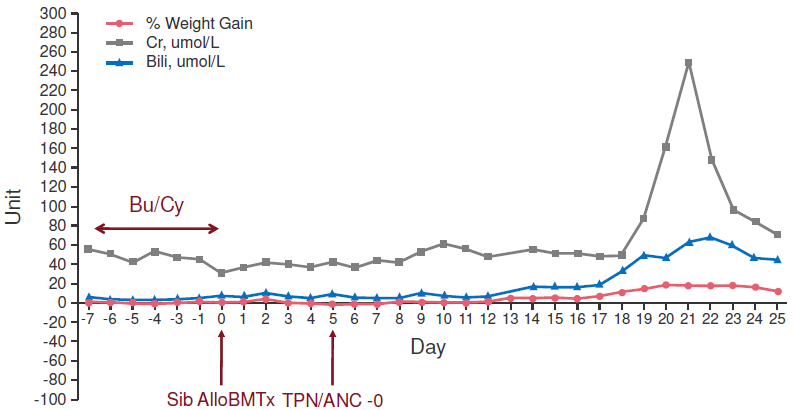 Einheit
Tag
Persönliche Kommunikation, M. Ní Chonghaile
ANC, Absolute Neutrophilenzahl; Bili, Bilirubin; Bu, Busulfan; Cr, Kreatinin; Cy, Cyclophosphamid; Sib AlloBMTx, allogene Knochenmark-Transplantation von Geschwistern; TPN, vollständige parenterale Ernährung; Tx, Behandlung
Fall 2: Erste Symptome von VOD
Fragen

Glauben Sie, dass diesePatientin Anzeichen von VOD zeigt?

Wenn ja, wie würden Sie den VOD-Schweregrad bei dieser Patientin am Tag 18 beurteilen?
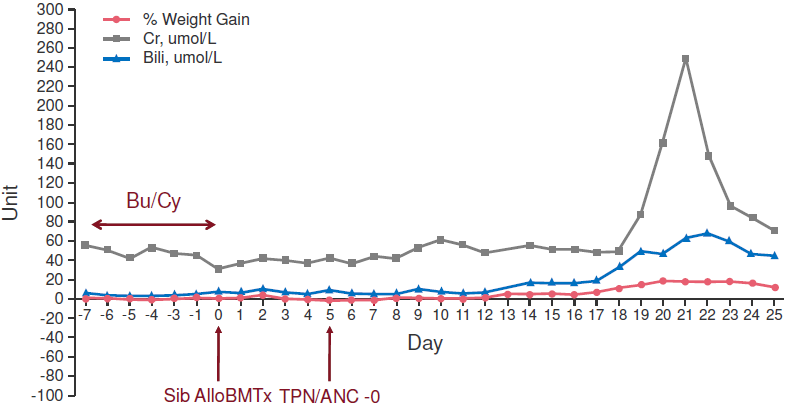 Creatinin ~1,5 x Ausgangswert (Tag 0)
Einheit
Bilirubin ~35 µmol/l
Gewichtszunahme ≥5%
Zeit seit den ersten Symptomen: 5 Tage
Tag
Tx
Gewichtszunahme 5%
Gewichtszunahme 3%
Persönliche Kommunikation, M. Ní Chonghaile
Bili, Bilirubin; Bu, Busulfan; Cr, Kreatinin; Cy, Cyclophosphamid; 
Tx, Behandlung; VOD, venookklusive Erkrankung
Überarbeitete EBMT-Schweregrad-Kriterien für VOD Tag 18
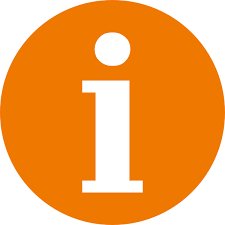 Sehr schwer – MOD/MOF
Schwer
Leicht
Mäßig
Schwer
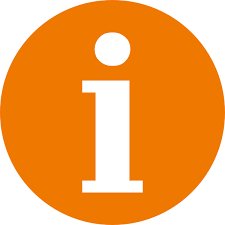 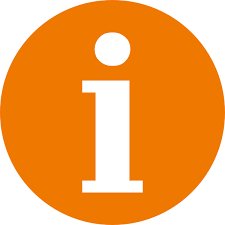 >7 Tage
5–7 Tage
≤4 Tage
Jederzeit
Zeit seit den ersten klinischen Symptomen der VOD
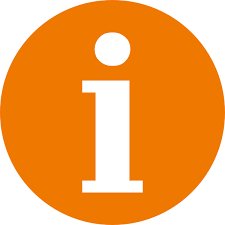 ≥2 und <3
≥34 und <51
≥3 und <5
≥51 und <85
≥5 und <8≥85 und <136
≥8
Bilirubin (mg/dl)
Bilirubin (μmol/l)
≥136
Verdopplung innerhalb von 48 Stunden
Bilirubin-Kinetik
≤2 × normal
>2 und ≤5 × normal
>5 und ≤8 × normal
>8 × normal
Transaminasen
≥5% und <10%
≥5% und <10%
≥10%
<5%
Gewichtszunahme
<1,2 × Ausgangswert bei Transplantation
≥1,2 and <1,5 × Ausgangswert bei Transplantation
≥1,5 and <2 × Ausgangswert bei Transplantation
≥2 × Ausgangswert bei Transplantation
Nierenfunktion
Mohty M et al. Bone Marrow Transplant 2016;51:906–12
EBMT, European Society for Blood and Marrow Transplantation; MOD/MOF, Multiorgandysfunktion/Multiorganversagen; VOD, venookklusive Erkrankung
Fall 2: Behandlungsbeginn
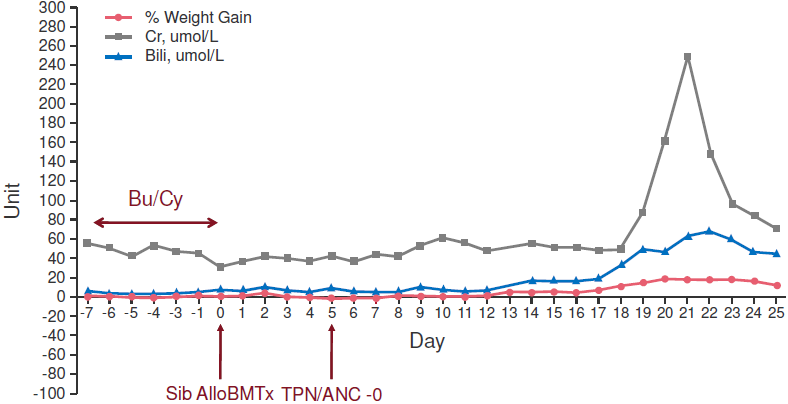 Frage

Was war das erste Symptom, das die Entwicklung von VOD anzeigte?

Hätten Sie dieser Patientin am Tag 18 Defibrotid* verabreicht?
Einheit
Tag
Defibrotide*
Tx
Gewichtszunahme 5%
Gewichtszunahme 3%
Persönliche Kommunikation, M. Ní Chonghaile
*Defitelio (Defibrotid) ist für die Behandlung von schwerer venöser okklusiver Leberkrankheit (VOD), auch bekannt als sinusförmiges Obstruktionssyndrom (SOS), in der hämatopoetischen Stammzelltransplantation (HSZT)-Therapie indiziert. Es ist bei Erwachsenen und bei Jugendlichen, Kindern und Säuglingen über 1 Monatindiziert; Defitelio® Zusammenfassung der Produkteigenschaften. Erhältlich unter: http://www.ema.europa.eu/docs/en_GB/document_library/EPAR_-_Product_Information/human/002393/WC500153150.pdf, accessed Februar 2017; Bili, Bilirubin; Bu, Busulfan; Cr, Kreatanin; Cy, cyclophosphamid; Tx, Behandlung; VOD, venookklusive Erkrankung
Fall 2: 37-jährige Frau Umwandlung von CML in AML
Tag +40
Entlassung aus der HSZT-Station
täglich ambulante Kontrolle
LFTs - Bilirubin 23 μmol/l, alkalische Phosphatase 178 iU/l, GGT 87 iU/l, AST 30 iU/l
10 Monate nach der Transplantation
Alle LFTs sind wieder normal
Tag +43
Bilirubin im Normalbereich
Keine klinischen Anzeichen von VOD
Persönliche Kommunikation, M. Ní Chonghaile
AML, akute myeloische Leukämie; AST, Aspartat-Aminotransferase; CML, chronisch-myeloische Leukämie; GGT, Gamma-Glutamyltransferase; GvHD, Graft-versus-Host Reaktion; LFT, Leberfunktionstest; VOD, venookklusive Erkrankung
Fall 2: Situation 1 Jahr nach der Transplantation
Rückkehr zur Arbeit
In Remission
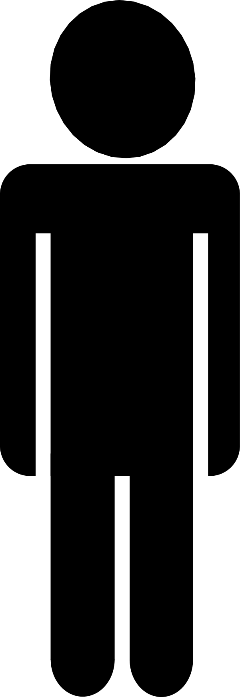 Normaler FBC
Normaler Leberfunktionstest
keine GvHD
Persönliche Kommunikation, M. Ní Chonghaile
FBC; komplettes Blutbild; GvHD, Graft-versus-Host Reaktion
Fall 3: 49-jähriger Mann, Hochrisiko-AML
Fall 3: 49-jähriger Mann, Hochrisiko-AML
Diagnostiziert mit Hochrisiko-AML (März 2012)

Induktionstherapie: 
Daunorubicin und Cytarabin
Nicht in Remission nach der Chemotherapie

Zweittherapie:
Amsacrin und Ara-cytarabin
Erreicht CR
Blutuntersuchungen: 
AST 52 U/l (N<40) 
ALT 128 U/l (N<41)
Ferritin 6,929 ng/ml (N11–340)

CT-Scan: Hepatomegalie

Leber-MRT: transfusionale Hämochromatose
Geplantes Allotransplantat

Nicht übereinstimmend (Mismatch), nicht verwandter Spender
Konditionierung mit reduzierter Intensität
Fludarabin
iv Busulfan
Thymoglobulin
GvHD-Prophylaxe mit Ciclosporin
GCSF mobilisierte Stammzellen von Spender
Persönliche Kommunikation, C. Bompoint and J. Murray
ALT-Alanin-Aminotransferase; AML, akute myeloische Leukämie; AST, Aspartat-Aminotransferase; CR, vollständige Remission; CT, Computertomographie; GCSF, Granulozyten-Kolonie-stimulierender Faktor; GvHD, Graft-versus-Host Reaktion; 
iv, intravenös; MRT, Magnetresonanztomographie; N, normales Niveau
Fall 3: 49-jähriger Mann, Hochrisiko-AML
Frage

Worin liegt das Risiko bei diesem Patienten?

Graft-versus-Host Reaktion
VOD
Sepsis
Arzneimittelintoxikation
Alle oben genannten Antworten
Keines der obigen
AML, akute myeloische Leukämie; VOD, venookklusive Erkrankung
Fall 3: 49-jähriger Mann, Hochrisiko-AML
Frage

Welche Risikofaktoren für VOD liegen bei diesem Patienten vor?
AML, akute myeloische Leukämie; VOD, venookklusive Erkrankung
Risikofaktoren, die den EBMT-Schweregrad fürVOD beeinflussen
Die Leber betreffend
Transaminasen >2,5 ULN
Serum-Bilirubin >1,5 ULN
Zirrhose
Aktive Virushepatitis



Abdominal- oder Leberbestrahlung
Vorherige Anwendung von Gemtuzumab-Ozogamicin oder Inotuzumab-Ozogamicin
Hepatotoxische Medikamente
Eisenüberladung
Den Patienten und die Krankheit betreffend
Höheres Alter
Karnofsky-Index unter 90%
Metabolisches Syndrom
Frau, die ein Norethisteron einnimmt
Fortgeschrittene Erkrankung (jenseits der zweiten CR oder Rückfall/Refraktär)
Thalassämie
Genetische Faktoren (GSTM1-Polymorphismus, C282Y-Allel, MTHFR 677CC/1298CC Haplotyp)
Das Transplantat betreffend
Nicht verwandter Spender
HLA nicht übereinstimmend mit Spender
Nicht-T-Zellen-dezimiertes Transplantat
Myeloablative Konditionierungstherapie
Orale oder hochdosierte Busulfan-basierte Therapie
Hochdosierte TBI-basierte Therapie
Zweite HSZT
Patient hat 5 Risikofaktoren für VOD
Mohty M et al. Bone Marrow Transplant 2016;51:906–12
CR, komplette Remission; HLA, humanes Leukozyten-Antigen; HSZT, hämatopoetische Stammzelltransplantation; TBI, Ganzkörperbestrahlung; ULN, Referenzwert-Obergrenze; VOD, venookklusive Erkrankung
Was sollen wir tun?
Intensivierte Überwachung: tägliche Blutuntersuchungen, Gewicht und Bauchumfangmessungen, Vitalzeichen
Überwachung verringern, damit der Patient ruhen kann
Blutentnahme einmal in der Woche, wir wollen ihn nicht anämisch machen
Fall 3: 49-jähriger Mann, Hochrisiko-AML
Tag +29
Verschlechterung des Patienten
Verlegung auf die Intensivstation
Atemwegs-Unterstützung
Tag 0
HSZT
Tag +13
Engraftment
Tag +28
Bauchschmerzen rechts
Gewichtszunahme 6%, trotz iv Diuretika
Aszites durch Ultraschall bestätigt
AST/ALT: 5 x ULN 
Bilirubin: 112 μmol/l, 6,58 mg/dl
Gelbsucht
Tag +10
Sepsis, die Antibiotika erfordert
Verschlechterung der Leberfunktion
Persönliche Kommunikation, C. Bompoint and J. Murray
ALT, Alanin-Aminotransferase; AML, akute myeloische Leukämie; AST, Aspartat-Aminotransferase; HSZT, hämatopoetische Stammzelltransplantation; iv, intravenös; ULN, Referenzwert-Obergrenze
Fall 3: 49-jähriger Mann, Hochrisiko-AML
Frage

Basierend auf den dargestellten Symptomen, an was könnte dieser Patient leiden:

Blinddarmentzündung
Hepatitis
Gallensteine
Kapillarleckyndrom
Engraftment-Syndrom
VOD
AML, akute myeloische Leukämie; VOD, venookklusive Erkrankung
Differentialdiagnose
Cholestatische Gelbsucht
GvHD
Medikamente, Chemotherapie, Antibiotika, Antimykotika
Hepatitis
Gallensteine
Anasarka
Herzversagen, Unterernährung, Leber- und Nierenversagen
Kapillarlecksyndrom
Schilddrüsen-Dysfunktion
Bauchschmerzen (rechts)
Blinddarmentzündung
Bauchfellentzündung
Toxisches Megakolon
Persönliche Kommunikation, C. Bompoint and J. Murray
GvHD, Graft-versus-Host Reaktion
Welche Komplikationen könnte der Patient haben?
Blinddarmentzündung
Schmerzen im rechten Unterbauch, keine Bilirubin-Erhöhung oder Gewichtszunahme
Hepatitis
Sehr starke AST/ALT-Erhöhung, Schmerzen im rechten Oberbauch, keine Gewichtszunahme 
Gallensteine
Intermittierende Bauchschmerzen, keine Gewichtszunahme oder Aszites
Kapillarleckyndrom
Aszites und Gewichtszunahme, keine Schmerzen im rechten Oberbauch
Engraftment-Syndrom
Fieber, Hautausschlag und Gewichtszunahme, keine Schmerzen im rechten Oberbauch und keine Bilirubin-Erhöhung
VOD
Persönliche Kommunikation, C. Bompoint and J. Murray
ALT, Alanin-Aminotransferase; AST, Aspartat-Aminotransferase; VOD, venookklusive Erkrankung
Fall 3: 49-jähriger Mann, Hochrisiko-AML
Tag +29

Patientenzustand verschlechtert sich
bedeutend
Atemversagen
Ultraschall: Verschlechterung der Hepatomegalie
Diffuser peritonealer Erguss
Frage

Was würden Sie jetzt tun?

Patienten beruhigen
Immunabwehr stärken
Chirurgen nach einer Option gegen Schmerzen fragen
Medizinisches Team alarmieren und mit Defibrotid* beginnen
Persönliche Kommunikation, C. Bompoint and J. Murray
*Defitelio (Defibrotid) ist für die Behandlung von schwerer venöser okklusiver Leberkrankheit (VOD), auch bekannt als sinusförmiges Obstruktionssyndrom (SOS), in der hämatopoetischen Stammzelltransplantation (HSZT)-Therapie indiziert. Es ist bei Erwachsenen und bei Jugendlichen, Kindern und Säuglingen über 1 Monatindiziert; Defitelio® Zusammenfassung der Produkteigenschaften. Verfügbar unter: 
http://www.ema.europa.eu/docs/en_GB/document_library/EPAR_-_Product_Information/human/002393/WC500153150.pdf, accessed Februar 2017; AML, akute myeloische leukämie
Fall 3: 49-jähriger Mann, Hochrisiko-AML
Tag +29
Verschlechterung des Patienten
Verlagerung in Intensivstation
Atemwegs-Unterstützung
Begonnen mit Defibroid*
Tag +51
Anzeichen und Symptome abgeklungen
Von Intensivstation entlassen
Tag +67
Entlassung, Patient kehrt nach Hause zurück
Tag +45
Klinische Verbesserung
Tag +53
Genesung
Defibrotid* abgesetzt
Persönliche Kommunikation, C. Bompoint and J. Murray
* Defitelio (Defibrotid) ist für die Behandlung von schwerer venöser okklusiver Leberkrankheit (VOD), auch bekannt als sinusförmiges Obstruktionssyndrom (SOS), in der hämatopoetischen Stammzelltransplantation (HSZT)-Therapie indiziert. Es ist bei Erwachsenen und bei Jugendlichen, Kindern und Säuglingen über 1 Monatindiziert; Defitelio® Zusammenfassung der Produkteigenschaften. Verfügbar unter: 
http://www.ema.europa.eu/docs/en_GB/document_library/EPAR_-_Product_Information/human/002393/WC500153150.pdf, accessed Februar 2017; AML, akute myeloische leukämie
Fall 3: 49-jähriger Mann, Hochrisiko-AML
Als dieser Fall 2012 auftrat, waren die überarbeiteten Diagnose- und Schwerekriterien für VOD nicht verfügbar

Frage
    
 Wie würden Sie mit den überarbeiteten EBMT-Diagnose- und Schweregradeinstufungskriterien VOD bei diesem Patienten am Tag 28 klassifizieren?
Tag +28
Bauchschmerzen rechts
Gewichtszunahme 6%, trotz iv Diuretika
Aszites durch Ultraschall bestätigt
AST/ALT: 5 x ULN 
Bilirubin: 112 μmol/l, 6,58 mg/dl
Gelbsucht
Persönliche Kommunikation, C. Bompoint and J. Murray
ALT, Alanin-Aminotransferase; AML, acute myeloid leukaemia; ; AST, Aspartat-Aminotransferase; EBMT, European Society for Blood and Marrow Transplantation; iv, intravenös; ULN, Referenzwert-Obergrenze; VOD, venookklusive Erkrankung
Überarbeitete EBMT-Kriterien zur Diagnose von VOD
Spät ausbrechende VOD >21 Tage nach der HSZT
Zwei der folgenden Kriterien müssen vorhanden sein:
Bilirubin ≥2 mg/dl
Schmerzhafte Hepatomegalie
Gewichtszunahme >5 %
Aszites
Histologisch nachgewiesene VOD
Klassische VOD nach Tag 21
ODER
ODER
UND
Baltimore-Kriterien modifiziert, um spät auftretende VOD einzuschließen
Hämodynamischer und/oder Ultraschall-Nachweis* der VOD
Mohty M et al. Bone Marrow Transplant 2016;51:906–12
*Hepatomegalie, Aszites und Geschwindigkeitsabnahme oder Umkehrung der Portalströmung. EBMT, European Society for Blood and Marrow Transplantation; HSZT, hämatopoetische Stammzellentransplantation; VOD, venookklusive Erkrankung
Überarbeitete EBMT-Kriterien zur Diagnose von VOD
Klassische VOD in den ersten 21 Tagen nach der HSZT
Zwei der folgenden Kriterienmüssen vorhanden sein:
Bilirubin 
≥2 mg/dl
UND
Schmerzhafte Hepatomegalie
Gewichtszunahme >5%
Aszites
Baltimore-Kriterien unverändert
Mohty M et al. Bone Marrow Transplant 2016;51:906–12
EBMT, European Society for Blood and Marrow Transplantation;
HSZT, hämatopoetische Stammzellentransplantation; VOD, venookklusive Erkrankung
Überarbeitete EBMT-Schweregrad-Kriterien für VOD
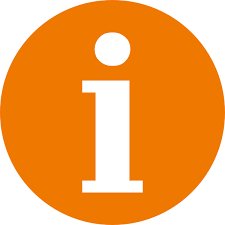 Sehr schwer – MOD/MOF
Schwer
Leicht
Mäßig
Schwer
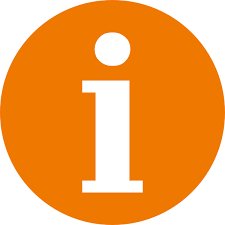 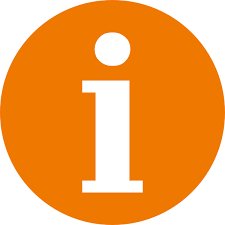 >7 Tage
5–7 Tage
≤4 Tage
Jederzeit
Zeit seit den ersten klinischen Symptomen der VOD
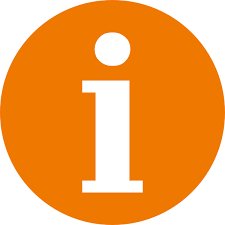 ≥2 und <3
≥34 und <51
≥3 und <5≥51 und <85
≥5 und <8≥85 und <136
≥8≥136
Bilirubin (mg/dl)
Bilirubin (μmol/l)
Verdopplung innerhalb von 48 Stunden
Bilirubin-Kinetik
≤2 × normal
>2 und ≤5 × normal
>5 und ≤8 × normal
>8 × normal
Transaminasen
<5%
≥5% und <10%
≥5% und <10%
≥10%
Gewichtszunahme
<1,2 × Ausgangswert bei Transplantation
≥1,2 and <1,5 × Ausgangswert bei Transplantation
≥1,5 and <2 × Ausgangswert bei Transplantation
≥2 × Ausgangswert bei Transplantation
Nierenfunktion
Mohty M et al. Bone Marrow Transplant 2016;51:906–12
EBMT, European Society for Blood and Marrow Transplantation; MOD/MOF, Multiorgandysfunktion/Multiorganversagen; VOD, venookklusive Erkrankung
Dr. Richardsons Fallstudie
Überarbeitete EBMT-Kriterien zur Diagnose von VOD
Spät ausbrechende VOD >21 Tage nach der HSZT
Zwei der folgenden Kriterien müssen vorhanden sein:
Bilirubin ≥2 mg/dl
Schmerzhafte Hepatomegalie
Gewichtszunahme >5%
Aszites
Histologisch nachgewiesene VOD
Klassische VOD nach Tag 21
ODER
ODER
Baltimore-Kriterien modifiziert, um spät auftretende VOD einzuschließen
UND
Hämodynamischer und/oder Ultraschall-Nachweis* der VOD
Mohty M et al. Bone Marrow Transplant 2016;51:906–12
*Hepatomegalie, Aszites und Geschwindigkeitsabnahme oder Umkehrung der Portalströmung.
EBMT, European Society for Blood and Marrow Transplantation; HSZT, hämatopoetische Stammzellentransplantation; VOD, venookklusive Erkrankung
Überarbeitete EBMT-Kriterien zur Diagnose von VOD
Klassische VOD in den ersten 21 Tagen nach der HSZT
Zwei der folgenden Kriterien müssen vorhanden sein:
Bilirubin 
≥2 mg/dl
UND
Schmerzhafte Hepatomegalie
Gewichtszunahme >5%
Aszites
Baltimore-Kriterien unverändert
Mohty M et al. Bone Marrow Transplant 2016;51:906–12
EBMT, European Society for Blood and Marrow Transplantation; HSZT, hämatopoetische Stammzellentransplantation; VOD, venookklusive Erkrankung
Überarbeitete EBMT-Schweregrad-Kriterien für VOD
Patienten gehören in jene Kategorie, in welcher sie mindestens zwei Kriterien erfüllen. Wenn Patienten zwei oder mehr Kriterien in zwei unterschiedlichen Kategorien erfüllen, müssen sie in der schwereren Kategorie eingestuft werden
Eine Gewichtszunahme um ≥5% bis <10% gilt standardmäßig als Kriterium für schwere SOS/VOD; wenn die Patienten jedoch keine anderen Kriterien für schwere SOS/VOD erfüllen, gilt eine Gewichtszunahme um ≥5% bis <10% als Kriterium für mäßige VOD
Mohty M et al. Bone Marrow Transplant 2016;51:906–12
EBMT, European Society for Blood and Marrow Transplantation; SOS, sinusoides Obstruktionssyndrom;  VOD, venookklusive Erkrankung
Überarbeitete EBMT-Schweregrad-Kriterien für VOD
Leicht oder moderat

Bei zwei oder mehr Risikofaktoren für SOS/VOD müssen die Patienten im höheren Schweregrad eingestuft werden
Mohty M et al. Bone Marrow Transplant 2016;51:906–12
EBMT, European Society for Blood and Marrow Transplantation; SOS, sinusoides Obstruktionssyndrom;  VOD, venookklusive Erkrankung
Überarbeitete EBMT-Schweregrad-Kriterien für VOD
Sehr schwer – MOD/MOF

Patienten mit Multiorgan-Dysfunktion müssen als sehr schwer eingestuft werden
Mohty M et al. Bone Marrow Transplant 2016;51:906–12
EBMT, European Society for Blood and Marrow Transplantation; MOD/MOF, Multiorgan-Dysfunktion / Multiorganversagen; SOS, sinusoides Obstruktionssyndrom; VOD, venookklusive Erkrankung
Überarbeitete EBMT-Schweregrad-Kriterien für VOD
Zeit seit den ersten klinischen Symptomen der VOD

Zeit ab dem Datum der ersten Anzeichen/Symptome von SOS/VOD (rückwirkend bestimmt) und das Datum, an dem die Symptome die diagnostischen Kriterien von SOS/VOD erfüllen
Mohty M et al. Bone Marrow Transplant 2016;51:906–12
EBMT, European Society for Blood and Marrow Transplantation; SOS, sinusoides Obstruktionssyndrom; VOD, venookklusive Erkrankung